INSTITUTO NACIONAL DE SOYAPANGO
SECCION
“B”
2012
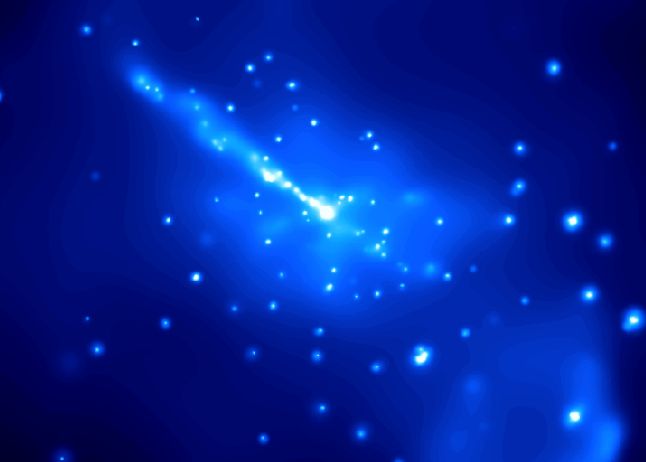 INTRODUCCION A LA ECONOMIA
CLASIFICACION DE 
LOS BIENES Y SERVICIOS
¿PORQUE CLASIFICAR?
El fin de la actividad económica es la satisfacción de las necesidades humanas, y para cumplir este fin se  precisan bienes y servicios. Los bienes y servicios son, entonces, cualquier cosa adecuada para satisfacer las necesidades humanas, esto se relaciona puesto que las personas de una sociedad adquieren en el mercado distintos bienes y servicios con el objetivo de satisfacer sus necesidades.
¿BIEN?
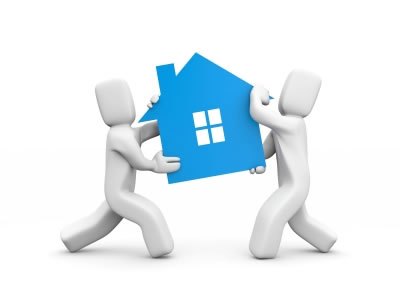 Es un objeto material o servicio inmaterial cuyo uso produce cierta satisfacción de un deseo o necesidad. En el ámbito del mercado, los bienes son cosas y mercancías que se intercambian y que tienen alguna demanda por parte de personas u organizaciones que consideran que reciben un beneficio al obtenerlos.
SERVICIOS
Son actividades que si bien van dirigidas a satisfacer necesidades humanas, son trabajo improductivo porque no generan valor, no producen valor y, por tanto, son servicios inmateriales.
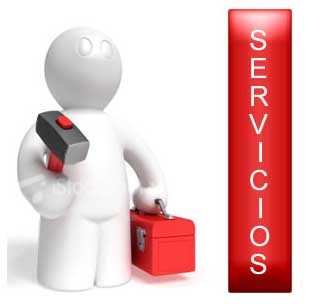 CLASIFICACION DE  LOS BIENES
Bien libre.
1. Según la escasez.
4. Según la ex portabilidad
7. Según la disponibilidad
Bienes Libres.
Bienes Económicos.
Bienes Libres.
Bienes Económicos.
5. Según la relación con la demanda de otros bienes.
2. Según su durabilidad.
Duraderos. 
No duraderos.
Perecederos.
Bienes Complementarios
Bienes Sustitutivos
Bienes Independientes
BIENES
6. Según el régimen de propiedad.
3.Según su función.
8. Según el comportamiento frente la demanda
Bienes Privados.
Bienes Públicos.
Bienes Comunes.
Bienes de consumo.
  -Durables.
  - No Perdurables
Bienes de Capital.
  -Capital Circulante.
  -Capital Fijo.
Bienes Intermedios.
Bien Inferior.
Bien Giffen.
Bien Normal u Ordinario.
   -Bien de Lujo.
   -Bien Necesario.
Bien Veblen.
1. Según la escasez.
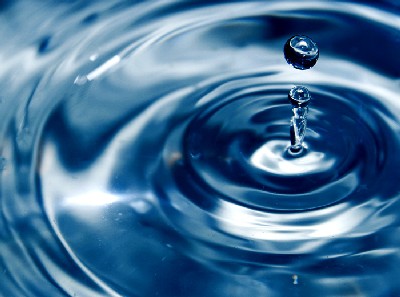 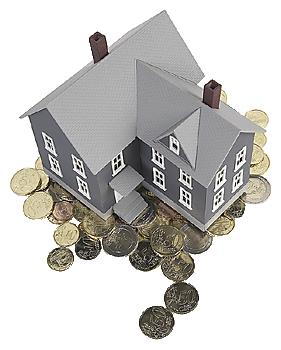 Los bienes libres         (o ilimitados) son aquellos cuyo acceso no es excluible y están disponibles en cantidades arbitrariamente grandes.
Los bienes económicos o escasos son aquellos que en general existen en cantidades limitadas y su asignación sigue algún tipo de procedimiento económico.
Bienes Económicos.
Bienes Libres.
2. Según su durabilidad.
BIENES PERECEDEROS     dejan de ser útiles en un breve plazo de tiempo ya sea por su propia naturaleza
BIENES DURABLES. Son bienes susceptibles de un consumo prolongado en el tiempo.
BIENES NO DURABLES.            Son los que se agotan con el primer uso.
3. Según su función.
Bienes de consumo.
Durables.
son los bienes que duran con el tiempo que solo devalúan su valor a través del tiempo. Poseen una larga duración.
No Perdurables.
Son los bienes que no duran con el tiempo y su devaluación se da en el momento. Poseen una corta duración.
Bienes de Capital.
Capital  Circulante
Aquellos bienes que se extinguen con la primera utilización que se haga de ellos o bien que duran un corto tiempo, generalmente menos de un año.
Capital  Fijo.                     Activos que se usan repetida o continuamente en el proceso de producción, a fin de ser utilizadas durante por lo menos mas de un año en su proceso de producción.
Bienes intermedios
Son bienes con cuya transformación se obtiene otros bienes de consumo o de capital.
Bienes muebles.                 Son aquellos con los cuales se puede comerciar o hacer intercambios en el entorno nacional e internacional.
Bienes inmuebles.                    Sólo pueden consumirse o utilizarse en la economía en la que se producen; ya sea por el coste del transporte, por barreras a la entrada y salida de éstos.
4. Según la ex portabilidad.
5. Según la relación con la demanda de otros bienes.
Bienes Sustitutivos.     Son bienes que satisfacen la misma necesidad del usuario o consumidor; por tanto, están compitiendo en los mercados. Los bienes sustitutivos son competencia uno del otro.
Bienes Complementarios.        Son aquellos bienes que tienden a utilizarse en conjunto; por lo tanto, si baja la demanda de uno (por ejemplo, porque aumenta su precio) esto afecta la demanda del bien complementario.
Bienes Independientes.  Son aquellos en lo que  la variación del precio de un bien no influye en la cantidad demandada de otro bien, manteniendo constante todos los demás factores.
6. Según el régimen de 
propiedad y usufructo.
Bienes privados.       Bienes cuyo uso está sujeto al principio de exclusión y que las empresas privadas suministran a quienes están  dispuestos a pagar por él.
Bienes públicos.                Son bienes o servicios que tienen la característica de no poder excluir a nadie de su uso y no existir rivalidad en el consumo, por estas características es generalmente proporcionado por el gobierno.
Bienes comunes.           Aquellos que poseen rivalidad pero no excludibilidad.
7. Según la disponibilidad
Bienes libres.             son todos aquellos que se utilizan para satisfacer necesidades, pero que no poseen ni dueño ni precio, son abundantes y no requieren de un proceso productivo para su obtención.
8. Según el comportamiento frente al aumento de renta.
Bien inferior.               Es un bien inferior para un individuo si su consumo o uso decrece a medida que aumenta la renta del individuo.
Bien Giffen.       Bien inferior cuya demanda disminuye con reducciones en su precio. Suele darse en situaciones de extrema pobreza, donde se consumen los  productos más baratos del mercado.
.
Bien normal u ordinario.                            Es uno cuyo consumo aumenta a medida que aumenta la renta del individuo un ejemplo es la cantidad de energía consumida.
Bien de lujo.                       Cuando su consumo se incrementa en una proporción superior a la renta. Muchos bienes de lujo son bienes de Veblen.
Bien necesario.                              Es un bien cuyo consumo se incrementa con la renta, aunque en general debido a que la propensión marginal al consumo en dichos bienes es inferior a uno.
Bien Vebblen.
Un bien que posee una curva de demanda con pendiente positiva, es decir, que al aumentar su precio también aumenta su cantidad demandada; en vez de disminuir como estipula la ley de la oferta y la demanda.
Clasificación de los servicios
servicios
Se define un marco en donde las actividades se desarrollarán con la idea de fijar una expectativa en el resultado de éstas. Es el equivalente no material de un bien. 
Un servicio se diferencia de un bien (físico o intangible) en que el primero se consume y se desgasta de manera con el transcurso del tiempo.
públicos
Son aquellos que permiten resolver las necesidades que una comunidad tiene en común. Para que estos servicios lleguen a todas las personas hay distintas empresas que se ocupan de su distribución.
privados
Se dedican a comercializar prestaciones para la obtención de un beneficio empresarial. Pueden ser servicios dirigidos a particulares, como comercio, turismo, hostelería, ocio, etc.; y dirigidos a empresas, como consultorías, selección y formación de personal, informáticos, etc.
Clasificación de los bienes y servicios
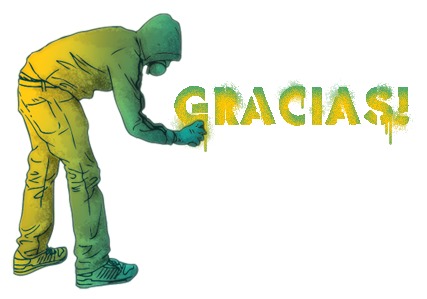